INSTRUÇÕES
O Banner/pôster deve ser impresso nas dimensões de 1,20x0,80m. Este arquivo editável já possui essas dimensões. Recomendam-se o para edição deste template o software Libre Office “Apresentação Impress” ou o Microsoft “Power Point”; 
O cabeçalho deve ser apresentadar mesmo título do  plano de trabalho; 
Não retire os logotipos da UFSB, da PROPPG ou das agências de fomento (CNPq e Fapesb) do banner/pôster.
Esteja atendo à agência financiadora de sua cota de bolsa.
A disposição da introdução, objetivos, material e métodos, resultados e conclusão é meramente ilustrativa, cabendo aos autores organizarem a apresentação conforme lhes convier.

Desejamos a todas e todos uma ótima apresentação.
A Comissão Organizadora do 9º CIPCI.
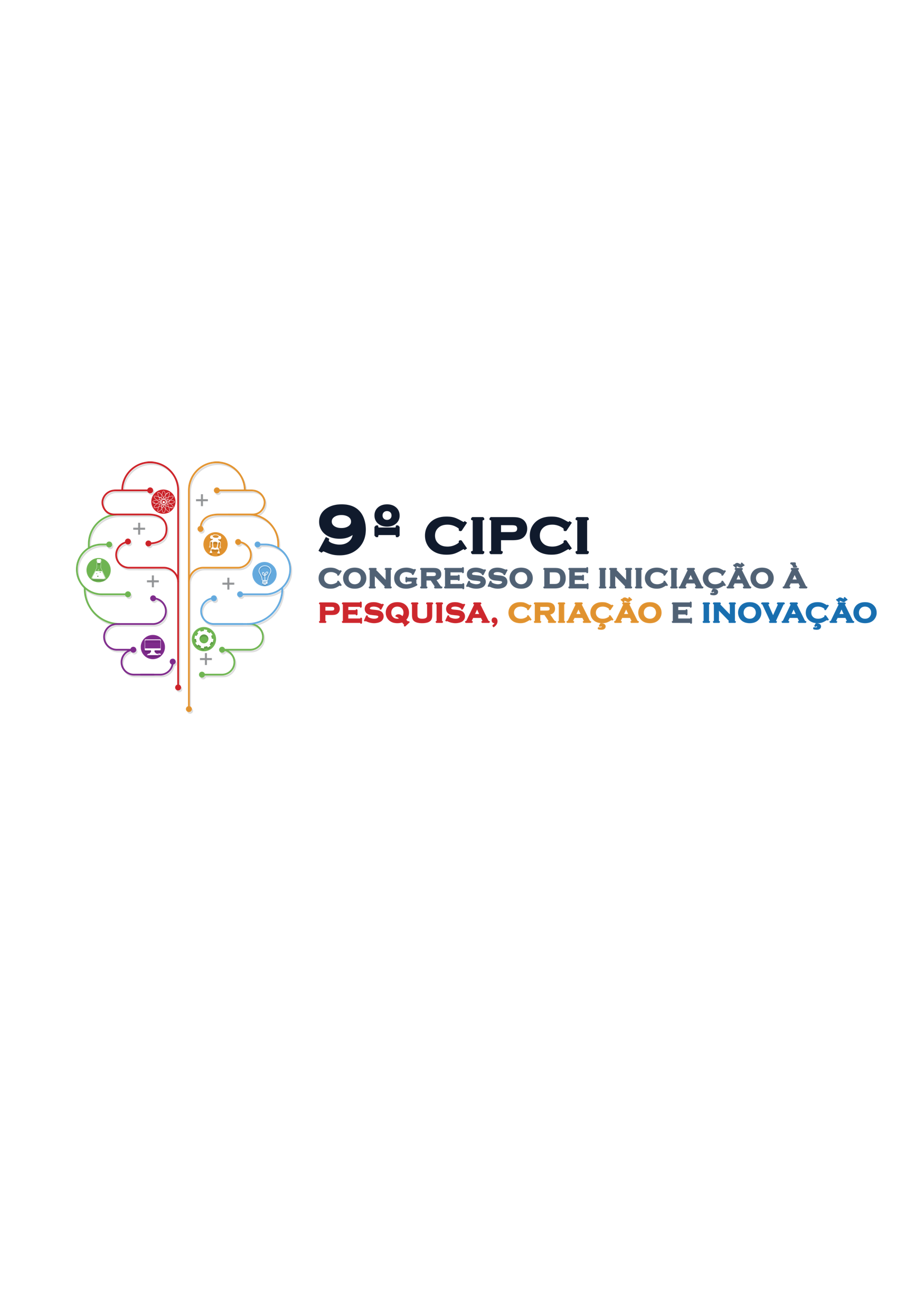 COTA DE BOLSA:
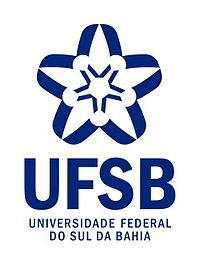 IMAGENS/FOTOS E ESQUEMAS
IMAGENS/FOTOS E ESQUEMAS
IMAGENS/FOTOS E ESQUEMAS
FOTO DO  APRESENTADOR
IMAGENS/FOTOS E ESQUEMAS
IMAGENS/FOTOS E ESQUEMAS
IMAGENS/FOTOS E ESQUEMAS
IMAGENS/FOTOS E ESQUEMAS
IMAGENS/FOTOS E ESQUEMAS
IMAGENS/FOTOS E ESQUEMAS
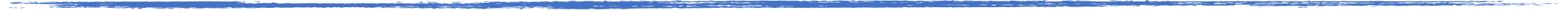 IMAGENS/FOTOS E ESQUEMAS
IMAGENS/FOTOS E ESQUEMAS
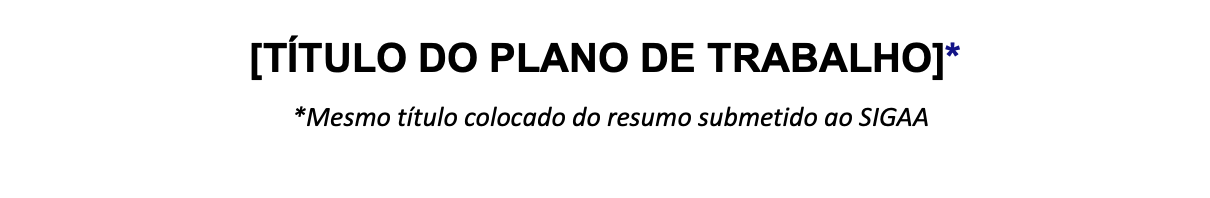 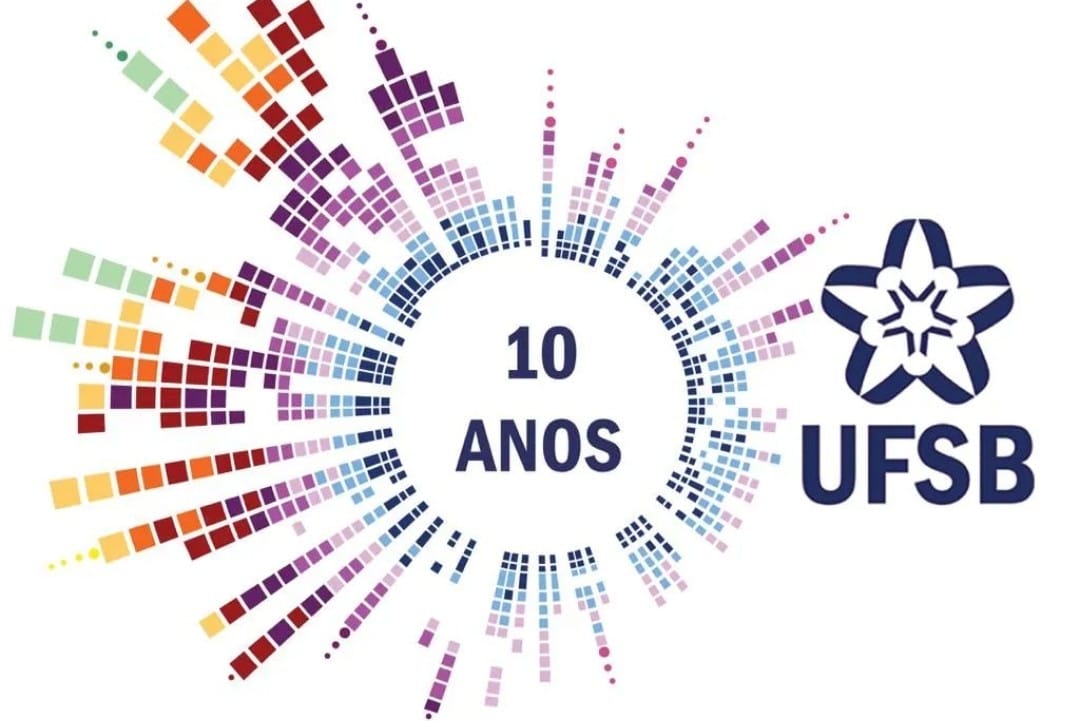 IMAGENS/FOTOS E ESQUEMAS
[Nome completo do/as autores/as com destaque para o nome do/a orientador/a]
VINCULAÇÃO DOS/AS AUTORES/AS
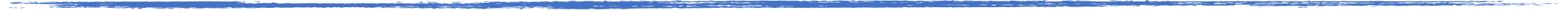 RESUMO: 

XXXXXXXXXXXXXX XXXXXXXXXXXXXX XXXXXXXXXXXXXX XXXXXXXXXXXXXX XXXXXXXXXXXXXX XXXXXXXXXXXXXX XXXXXXXXXXXXXX XXXXXXXXXXXXXX XXXXXXXXXXXXXX XXXXXXXXXXXXXX XXXXXXXXXXXXXX XXXXXXXXXXXXXX XXXXXXXXXXXXXX XXXXXXXXXXXXXX XXXXXXXXXXXXXX XXXXXXXXXXXXXX XXXXXXXXXXXXXX XXXXXXXXXXXXXX XXXXXXXXXXXXXX XXXXXXXXXXXXXX XXXXXXXXXXXXXX XXXXXXXXXXXXXX XXXXXXXXXXXXXX XXXXXXXXXXXXXX XXXXXXXXXXXXXX XXXXXXXXXXXXXX XXXXXXXXXXXXXX XXXXXXXXXXXXXX XXXXXXXXXXXXXX XXXXXXXXXXXXXX XXXXXXXXXXXXXX XXXXXXXXXXXXXX XXXXXXXXXXXXXX XXXXXXXXXXXXXX XXXXXXXXXXXXXX XXXXXXXXXXXXXX XXXXXXXXXXXXXX XXXXXXXXXXXXXX XXXXXXXXXXXXXX XXXXXXXXXXXXXX XXXXXXXXXXXXXX XXXXXXXXXXXXXX XXXXXXXXXXXXXX XXXXXXXXXXXXXX XXXXXXXXXXXXXX XXXXXXXXXXXXXX XXXXXXXXXXXXXX XXXXXXXXXXXXXX XXXXXXXXXXXXXX XXXXXXXXXXXXXX XXXXXXXXXXXXXX XXXXXXXXXXXXXX XXXXXXXXXXXXXX XXXXXXXXXXXXXX XXXXXXXXXXXXXX XXXXXXXXXXXXXX XXXXXXXXXXXXXX XXXXXXXXXXXXXX XXXXXXXXXXXXXX XXXXXXXXXXXXXX XXXXXXXXXXXXXX XXXXXXXXXXXXXX XXXXXXXXXXXXXX XXXXXXXXXXXXXX XXXXXXXXXXXXXX XXXXXXXXXXXXXX XXXXXXXXXXXXXX XXXXXXXXXXXXXX XXXXXXXXXXXXXX XXXXXXXXXXXXXX XXXXXXXXXXXXXX XXXXXXXXXXXXXX XXXXXXXXXXXXXX XXXXXXXXXXXXXX XXXXXXXXXXXXXX XXXXXXXXXXXXXX XXXXXXXXXXXXXX XXXXXXXXXXXXXX XXXXXXXXXXXXXX XXXXXXXXXXXXXX XXXXXXXXXXXXXX XXXXXXXXXXXXXX XXXXXXXXXXXXXX XXXXXXXXXXXXXX XXXXXXXXXXXXXX XXXXXXXXXXXXXX XXXXXXXXXXXXXX XXXXXXXXXXXXXX XXXXXXXXXXXXXX XXXXXXXXXXXXXX
XXXXXXXXXXXXXX XXXXXXXXXXXXXX XXXXXXXXXXXXXX XXXXXXXXXXXXXX XXXXXXXXXXXXXX XXXXXXXXXXXXXX XXXXXXXXXXXXXX XXXXXXXXXXXXXX XXXXXXXXXXXXXX XXXXXXXXXXXXXX XXXXXXXXXXXXXX XXXXXXXXXXXXXX XXXXXXXXXXXXXX XXXXXXXXXXXXXX XXXXXXXXXXXXXX
XXXXXXXXXXXXXX XXXXXXXXXXXXXX XXXXXXXXXXXXXX XXXXXXXXXXXXXX XXXXXXXXXXXXXX XXXXXXXXXXXXXX XXXXXXXXXXXXXX XXXXXXXXXXXXXX XXXXXXXXXXXXXX XXXXXXXXXXXXXX XXXXXXXXXXXXXX XXXXXXXXXXXXXX XXXXXXXXXXXXXX XXXXXXXXXXXXXX XXXXXXXXXXXXXX
XXXXXXXXXXXXXX XXXXXXXXXXXXXX XXXXXXXXXXXXXX XXXXXXXXXXXXXX XXXXXXXXXXXXXX XXXXXXXXXXXXXX XXXXXXXXXXXXXX XXXXXXXXXXXXXX XXXXXXXXXXXXXX XXXXXXXXXXXXXX XXXXXXXXXXXXXX XXXXXXXXXXXXXX XXXXXXXXXXXXXX XXXXXXXXXXXXXX XXXXXXXXXXXXXX
XXXXXXXXXXXXXX XXXXXXXXXXXXXX XXXXXXXXXXXXXX XXXXXXXXXXXXXX XXXXXXXXXXXXXX XXXXXXXXXXXXXX XXXXXXXXXXXXXX XXXXXXXXXXXXXX XXXXXXXXXXXXXX XXXXXXXXXXXXXX XXXXXXXXXXXXXX XXXXXXXXXXXXXX XXXXXXXXXXXXXX XXXXXXXXXXXXXX XXXXXXXXXXXXXX
XXXXXXXXXXXXXX XXXXXXXXXXXXXX XXXXXXXXXXXXXX XXXXXXXXXXXXXX XXXXXXXXXXXXXX XXXXXXXXXXXXXX XXXXXXXXXXXXXX XXXXXXXXXXXXXX XXXXXXXXXXXXXX XXXXXXXXXXXXXX XXXXXXXXXXXXXX XXXXXXXXXXXXXX XXXXXXXXXXXXXX XXXXXXXXXXXXXX XXXXXXXXXXXXXX
XXXXXXXXXXXXXX XXXXXXXXXXXXXX XXXXXXXXXXXXXX XXXXXXXXXXXXXX XXXXXXXXXXXXXX XXXXXXXXXXXXXX XXXXXXXXXXXXXX XXXXXXXXXXXXXX XXXXXXXXXXXXXX XXXXXXXXXXXXXX XXXXXXXXXXXXXX XXXXXXXXXXXXXX XXXXXXXXXXXXXX XXXXXXXXXXXXXX XXXXXXXXXXXXXX
XXXXXXXXXXXXXX XXXXXXXXXXXXXX XXXXXXXXXXXXXX XXXXXXXXXXXXXX XXXXXXXXXXXXXX XXXXXXXXXXXXXX XXXXXXXXXXXXXX XXXXXXXXXXXXXX XXXXXXXXXXXXXX XXXXXXXXXXXXXX XXXXXXXXXXXXXX XXXXXXXXXXXXXX XXXXXXXXXXXXXX XXXXXXXXXXXXXX XXXXXXXXXXXXXX
XXXXXXXXXXXXXX XXXXXXXXXXXXXX XXXXXXXXXXXXXX XXXXXXXXXXXXXX XXXXXXXXXXXXXX XXXXXXXXXXXXXX XXXXXXXXXXXXXX XXXXXXXXXXXXXX XXXXXXXXXXXXXX XXXXXXXXXXXXXX XXXXXXXXXXXXXX XXXXXXXXXXXXXX XXXXXXXXXXXXXX XXXXXXXXXXXXXX XXXXXXXXXXXXXX
XXXXXXXXXXXXXX XXXXXXXXXXXXXX XXXXXXXXXXXXXX XXXXXXXXXXXXXX XXXXXXXXXXXXXX XXXXXXXXXXXXXX XXXXXXXXXXXXXX XXXXXXXXXXXXXX XXXXXXXXXXXXXX XXXXXXXXXXXXXX XXXXXXXXXXXXXX XXXXXXXXXXXXXX XXXXXXXXXXXXXX XXXXXXXXXXXXXX XXXXXXXXXXXXXX
8º CIPCI - CONGRESSO DE INICIAÇÃO À PESQUISA, CRIAÇÃO E INOVAÇÃO
8ª SNCT - SEMANA NACIONAL DE CIÊNCIA E TECNOLOGIA
INTRODUÇÃO/CONTEXTUALIZAÇÃO: 

XXXXXXXXXXXXXX XXXXXXXXXXXXXX XXXXXXXXXXXXXX XXXXXXXXXXXXXX XXXXXXXXXXXXXX XXXXXXXXXXXXXX XXXXXXXXXXXXXX XXXXXXXXXXXXXX XXXXXXXXXXXXXX XXXXXXXXXXXXXX XXXXXXXXXXXXXX XXXXXXXXXXXXXX XXXXXXXXXXXXXX XXXXXXXXXXXXXX XXXXXXXXXXXXXX XXXXXXXXXXXXXX XXXXXXXXXXXXXX XXXXXXXXXXXXXX XXXXXXXXXXXXXX XXXXXXXXXXXXXX XXXXXXXXXXXXXX XXXXXXXXXXXXXX XXXXXXXXXXXXXX XXXXXXXXXXXXXX XXXXXXXXXXXXXX XXXXXXXXXXXXXX XXXXXXXXXXXXXX XXXXXXXXXXXXXX XXXXXXXXXXXXXX XXXXXXXXXXXXXX XXXXXXXXXXXXXX XXXXXXXXXXXXXX XXXXXXXXXXXXXX XXXXXXXXXXXXXX XXXXXXXXXXXXXX XXXXXXXXXXXXXX XXXXXXXXXXXXXX XXXXXXXXXXXXXX XXXXXXXXXXXXXX XXXXXXXXXXXXXX XXXXXXXXXXXXXX XXXXXXXXXXXXXX XXXXXXXXXXXXXX XXXXXXXXXXXXXX XXXXXXXXXXXXXX XXXXXXXXXXXXXX XXXXXXXXXXXXXX XXXXXXXXXXXXXX XXXXXXXXXXXXXX XXXXXXXXXXXXXX XXXXXXXXXXXXXX XXXXXXXXXXXXXX XXXXXXXXXXXXXX XXXXXXXXXXXXXX XXXXXXXXXXXXXX XXXXXXXXXXXXXX XXXXXXXXXXXXXX XXXXXXXXXXXXXX XXXXXXXXXXXXXX XXXXXXXXXXXXXX XXXXXXXXXXXXXX XXXXXXXXXXXXXX XXXXXXXXXXXXXX XXXXXXXXXXXXXX XXXXXXXXXXXXXX XXXXXXXXXXXXXX XXXXXXXXXXXXXX XXXXXXXXXXXXXX XXXXXXXXXXXXXX XXXXXXXXXXXXXX
RESULTADOS: 

XXXXXXXXXXXXXX XXXXXXXXXXXXXX XXXXXXXXXXXXXX XXXXXXXXXXXXXX XXXXXXXXXXXXXX XXXXXXXXXXXXXX XXXXXXXXXXXXXX XXXXXXXXXXXXXX XXXXXXXXXXXXXX XXXXXXXXXXXXXX XXXXXXXXXXXXXX XXXXXXXXXXXXXX XXXXXXXXXXXXXX XXXXXXXXXXXXXX XXXXXXXXXXXXXX XXXXXXXXXXXXXX XXXXXXXXXXXXXX XXXXXXXXXXXXXX XXXXXXXXXXXXXX XXXXXXXXXXXXXX XXXXXXXXXXXXXX XXXXXXXXXXXXXX XXXXXXXXXXXXXX XXXXXXXXXXXXXX XXXXXXXXXXXXXX XXXXXXXXXXXXXX XXXXXXXXXXXXXX XXXXXXXXXXXXXX XXXXXXXXXXXXXX XXXXXXXXXXXXXX XXXXXXXXXXXXXX XXXXXXXXXXXXXX XXXXXXXXXXXXXX XXXXXXXXXXXXXX XXXXXXXXXXXXXX XXXXXXXXXXXXXX XXXXXXXXXXXXXX XXXXXXXXXXXXXX XXXXXXXXXXXXXX XXXXXXXXXXXXXX XXXXXXXXXXXXXX XXXXXXXXXXXXXX XXXXXXXXXXXXXX XXXXXXXXXXXXXX XXXXXXXXXXXXXX XXXXXXXXXXXXXX XXXXXXXXXXXXXX XXXXXXXXXXXXXX XXXXXXXXXXXXXX XXXXXXXXXXXXXX XXXXXXXXXXXXXX XXXXXXXXXXXXXX XXXXXXXXXXXXXX XXXXXXXXXXXXXX XXXXXXXXXXXXXX XXXXXXXXXXXXXX XXXXXXXXXXXXXX XXXXXXXXXXXXXX XXXXXXXXXXXXXX XXXXXXXXXXXXXX XXXXXXXXXXXXXX XXXXXXXXXXXXXX XXXXXXXXXXXXXX XXXXXXXXXXXXXX XXXXXXXXXXXXXX XXXXXXXXXXXXXX XXXXXXXXXXXXXX XXXXXXXXXXXXXX XXXXXXXXXXXXXX XXXXXXXXXXXXXX
OBJETIVOS: 

XXXXXXXXXXXXXX XXXXXXXXXXXXXX XXXXXXXXXXXXXX XXXXXXXXXXXXXX XXXXXXXXXXXXXX XXXXXXXXXXXXXX XXXXXXXXXXXXXX XXXXXXXXXXXXXX XXXXXXXXXXXXXX XXXXXXXXXXXXXX XXXXXXXXXXXXXX XXXXXXXXXXXXXX XXXXXXXXXXXXXX XXXXXXXXXXXXXX XXXXXXXXXXXXXX XXXXXXXXXXXXXX XXXXXXXXXXXXXX XXXXXXXXXXXXXX XXXXXXXXXXXXXX XXXXXXXXXXXXXX XXXXXXXXXXXXXX XXXXXXXXXXXXXX XXXXXXXXXXXXXX XXXXXXXXXXXXXX XXXXXXXXXXXXXX XXXXXXXXXXXXXX XXXXXXXXXXXXXX XXXXXXXXXXXXXX XXXXXXXXXXXXXX XXXXXXXXXXXXXX XXXXXXXXXXXXXX XXXXXXXXXXXXXX XXXXXXXXXXXXXX XXXXXXXXXXXXXX XXXXXXXXXXXXXX XXXXXXXXXXXXXX XXXXXXXXXXXXXX XXXXXXXXXXXXXX XXXXXXXXXXXXXX XXXXXXXXXXXXXX XXXXXXXXXXXXXX XXXXXXXXXXXXXX XXXXXXXXXXXXXX XXXXXXXXXXXXXX XXXXXXXXXXXXXX XXXXXXXXXXXXXX XXXXXXXXXXXXXX XXXXXXXXXXXXXX XXXXXXXXXXXXXX XXXXXXXXXXXXXX XXXXXXXXXXXXXX XXXXXXXXXXXXXX XXXXXXXXXXXXXX XXXXXXXXXXXXXX XXXXXXXXXXXXXX XXXXXXXXXXXXXX XXXXXXXXXXXXXX XXXXXXXXXXXXXX XXXXXXXXXXXXXX XXXXXXXXXXXXXX XXXXXXXXXXXXXX XXXXXXXXXXXXXX XXXXXXXXXXXXXX XXXXXXXXXXXXXX XXXXXXXXXXXXXX XXXXXXXXXXXXXX XXXXXXXXXXXXXX XXXXXXXXXXXXXX XXXXXXXXXXXXXX XXXXXXXXXXXXXX
MATERIAL E MÉTODOS: 

XXXXXXXXXXXXXX XXXXXXXXXXXXXX XXXXXXXXXXXXXX XXXXXXXXXXXXXX XXXXXXXXXXXXXX XXXXXXXXXXXXXX XXXXXXXXXXXXXX XXXXXXXXXXXXXX XXXXXXXXXXXXXX XXXXXXXXXXXXXX XXXXXXXXXXXXXX XXXXXXXXXXXXXX XXXXXXXXXXXXXX XXXXXXXXXXXXXX XXXXXXXXXXXXXX XXXXXXXXXXXXXX XXXXXXXXXXXXXX XXXXXXXXXXXXXX XXXXXXXXXXXXXX XXXXXXXXXXXXXX XXXXXXXXXXXXXX XXXXXXXXXXXXXX XXXXXXXXXXXXXX XXXXXXXXXXXXXX XXXXXXXXXXXXXX XXXXXXXXXXXXXX XXXXXXXXXXXXXX XXXXXXXXXXXXXX XXXXXXXXXXXXXX XXXXXXXXXXXXXX XXXXXXXXXXXXXX XXXXXXXXXXXXXX XXXXXXXXXXXXXX XXXXXXXXXXXXXX XXXXXXXXXXXXXX XXXXXXXXXXXXXX XXXXXXXXXXXXXX XXXXXXXXXXXXXX XXXXXXXXXXXXXX XXXXXXXXXXXXXX XXXXXXXXXXXXXX XXXXXXXXXXXXXX XXXXXXXXXXXXXX XXXXXXXXXXXXXX XXXXXXXXXXXXXX XXXXXXXXXXXXXX XXXXXXXXXXXXXX XXXXXXXXXXXXXX XXXXXXXXXXXXXX XXXXXXXXXXXXXX XXXXXXXXXXXXXX XXXXXXXXXXXXXX XXXXXXXXXXXXXX XXXXXXXXXXXXXX XXXXXXXXXXXXXX XXXXXXXXXXXXXX XXXXXXXXXXXXXX XXXXXXXXXXXXXX XXXXXXXXXXXXXX XXXXXXXXXXXXXX XXXXXXXXXXXXXX XXXXXXXXXXXXXX XXXXXXXXXXXXXX XXXXXXXXXXXXXX XXXXXXXXXXXXXX XXXXXXXXXXXXXX XXXXXXXXXXXXXX XXXXXXXXXXXXXX XXXXXXXXXXXXXX XXXXXXXXXXXXXX
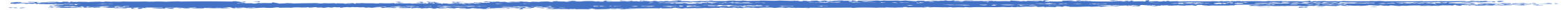 CONCLUSÕES: 

XXXXXXXXXXXXXX XXXXXXXXXXXXXX XXXXXXXXXXXXXX XXXXXXXXXXXXXX XXXXXXXXXXXXXX XXXXXXXXXXXXXX XXXXXXXXXXXXXX XXXXXXXXXXXXXX XXXXXXXXXXXXXX XXXXXXXXXXXXXX XXXXXXXXXXXXXX XXXXXXXXXXXXXX XXXXXXXXXXXXXX XXXXXXXXXXXXXX XXXXXXXXXXXXXX XXXXXXXXXXXXXX XXXXXXXXXXXXXX XXXXXXXXXXXXXX XXXXXXXXXXXXXX XXXXXXXXXXXXXX XXXXXXXXXXXXXX XXXXXXXXXXXXXX XXXXXXXXXXXXXX XXXXXXXXXXXXXX XXXXXXXXXXXXXX XXXXXXXXXXXXXX XXXXXXXXXXXXXX XXXXXXXXXXXXXX XXXXXXXXXXXXXX XXXXXXXXXXXXXX XXXXXXXXXXXXXX XXXXXXXXXXXXXX XXXXXXXXXXXXXX XXXXXXXXXXXXXX XXXXXXXXXXXXXX XXXXXXXXXXXXXX XXXXXXXXXXXXXX XXXXXXXXXXXXXX XXXXXXXXXXXXXX XXXXXXXXXXXXXX XXXXXXXXXXXXXX XXXXXXXXXXXXXX XXXXXXXXXXXXXX XXXXXXXXXXXXXX XXXXXXXXXXXXXX XXXXXXXXXXXXXX XXXXXXXXXXXXXX XXXXXXXXXXXXXX XXXXXXXXXXXXXX XXXXXXXXXXXXXX XXXXXXXXXXXXXX XXXXXXXXXXXXXX XXXXXXXXXXXXXX XXXXXXXXXXXXXX XXXXXXXXXXXXXX XXXXXXXXXXXXXX XXXXXXXXXXXXXX XXXXXXXXXXXXXX XXXXXXXXXXXXXX XXXXXXXXXXXXXX XXXXXXXXXXXXXX XXXXXXXXXXXXXX XXXXXXXXXXXXXX XXXXXXXXXXXXXX XXXXXXXXXXXXXX XXXXXXXXXXXXXX XXXXXXXXXXXXXX XXXXXXXXXXXXXX XXXXXXXXXXXXXX XXXXXXXXXXXXXX
REFERÊNCIAS: 

XXXXXXXXXXXXXX XXXXXXXXXXXXXX XXXXXXXXXXXXXX XXXXXXXXXXXXXX XXXXXXXXXXXXXX XXXXXXXXXXXXXX XXXXXXXXXXXXXX XXXXXXXXXXXXXX XXXXXXXXXXXXXX XXXXXXXXXXXXXX XXXXXXXXXXXXXX XXXXXXXXXXXXXX XXXXXXXXXXXXXX XXXXXXXXXXXXXX XXXXXXXXXXXXXX XXXXXXXXXXXXXX XXXXXXXXXXXXXX XXXXXXXXXXXXXX XXXXXXXXXXXXXX XXXXXXXXXXXXXX XXXXXXXXXXXXXX XXXXXXXXXXXXXX XXXXXXXXXXXXXX XXXXXXXXXXXXXX XXXXXXXXXXXXXX XXXXXXXXXXXXXX XXXXXXXXXXXXXX XXXXXXXXXXXXXX XXXXXXXXXXXXXX XXXXXXXXXXXXXX XXXXXXXXXXXXXX XXXXXXXXXXXXXX XXXXXXXXXXXXXX XXXXXXXXXXXXXX XXXXXXXXXXXXXX XXXXXXXXXXXXXX XXXXXXXXXXXXXX XXXXXXXXXXXXXX XXXXXXXXXXXXXX XXXXXXXXXXXXXX XXXXXXXXXXXXXX XXXXXXXXXXXXXX XXXXXXXXXXXXXX XXXXXXXXXXXXXX XXXXXXXXXXXXXX XXXXXXXXXXXXXX XXXXXXXXXXXXXX XXXXXXXXXXXXXX XXXXXXXXXXXXXX XXXXXXXXXXXXXX XXXXXXXXXXXXXX XXXXXXXXXXXXXX XXXXXXXXXXXXXX XXXXXXXXXXXXXX XXXXXXXXXXXXXX XXXXXXXXXXXXXX XXXXXXXXXXXXXX XXXXXXXXXXXXXX XXXXXXXXXXXXXX XXXXXXXXXXXXXX XXXXXXXXXXXXXX XXXXXXXXXXXXXX XXXXXXXXXXXXXX XXXXXXXXXXXXXX XXXXXXXXXXXXXX XXXXXXXXXXXXXX XXXXXXXXXXXXXX XXXXXXXXXXXXXX XXXXXXXXXXXXXX XXXXXXXXXXXXXX
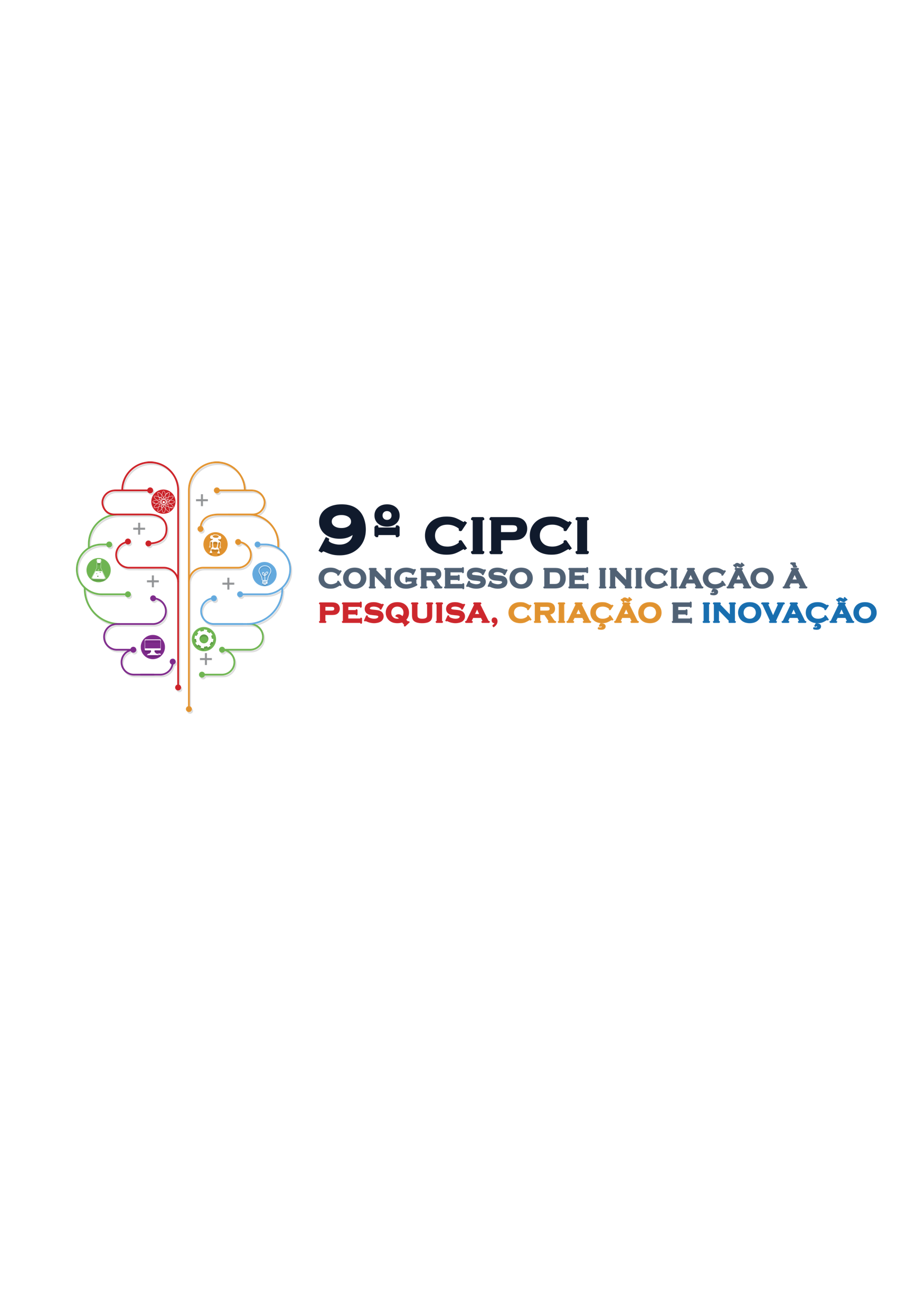 COTA DE BOLSA:
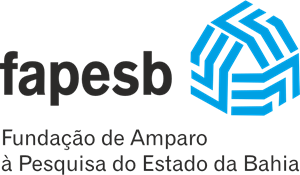 IMAGENS/FOTOS E ESQUEMAS
IMAGENS/FOTOS E ESQUEMAS
IMAGENS/FOTOS E ESQUEMAS
FOTO DO  APRESENTADOR
IMAGENS/FOTOS E ESQUEMAS
IMAGENS/FOTOS E ESQUEMAS
IMAGENS/FOTOS E ESQUEMAS
IMAGENS/FOTOS E ESQUEMAS
IMAGENS/FOTOS E ESQUEMAS
IMAGENS/FOTOS E ESQUEMAS
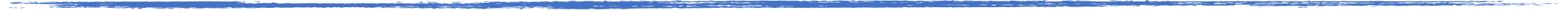 IMAGENS/FOTOS E ESQUEMAS
IMAGENS/FOTOS E ESQUEMAS
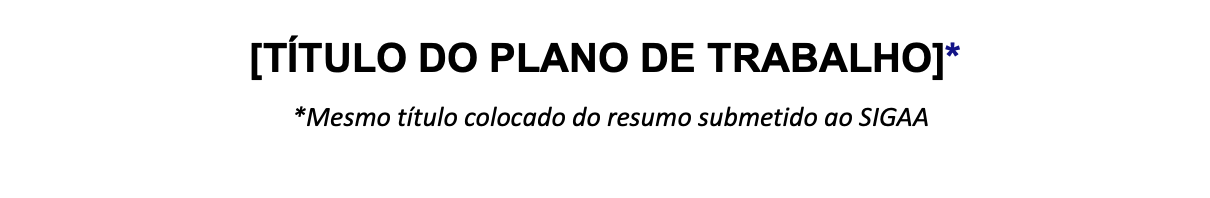 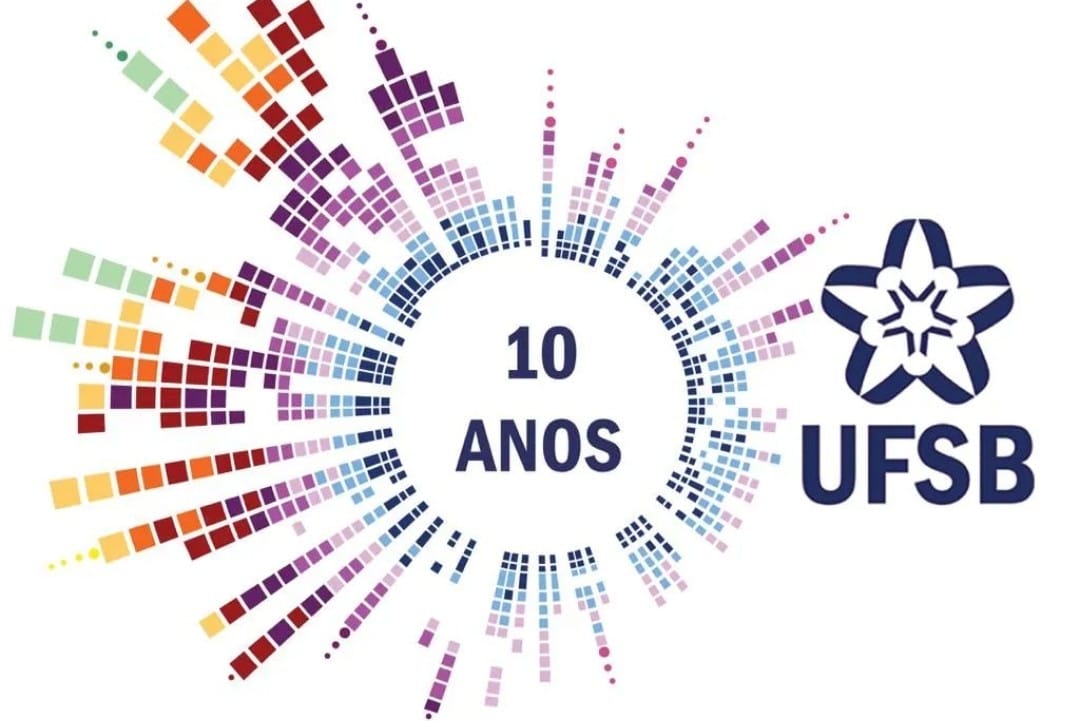 IMAGENS/FOTOS E ESQUEMAS
[Nome completo do/as autores/as com destaque para o nome do/a orientador/a]
VINCULAÇÃO DOS/AS AUTORES/AS
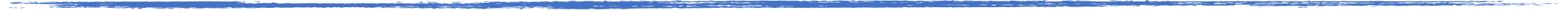 RESUMO: 

XXXXXXXXXXXXXX XXXXXXXXXXXXXX XXXXXXXXXXXXXX XXXXXXXXXXXXXX XXXXXXXXXXXXXX XXXXXXXXXXXXXX XXXXXXXXXXXXXX XXXXXXXXXXXXXX XXXXXXXXXXXXXX XXXXXXXXXXXXXX XXXXXXXXXXXXXX XXXXXXXXXXXXXX XXXXXXXXXXXXXX XXXXXXXXXXXXXX XXXXXXXXXXXXXX XXXXXXXXXXXXXX XXXXXXXXXXXXXX XXXXXXXXXXXXXX XXXXXXXXXXXXXX XXXXXXXXXXXXXX XXXXXXXXXXXXXX XXXXXXXXXXXXXX XXXXXXXXXXXXXX XXXXXXXXXXXXXX XXXXXXXXXXXXXX XXXXXXXXXXXXXX XXXXXXXXXXXXXX XXXXXXXXXXXXXX XXXXXXXXXXXXXX XXXXXXXXXXXXXX XXXXXXXXXXXXXX XXXXXXXXXXXXXX XXXXXXXXXXXXXX XXXXXXXXXXXXXX XXXXXXXXXXXXXX XXXXXXXXXXXXXX XXXXXXXXXXXXXX XXXXXXXXXXXXXX XXXXXXXXXXXXXX XXXXXXXXXXXXXX XXXXXXXXXXXXXX XXXXXXXXXXXXXX XXXXXXXXXXXXXX XXXXXXXXXXXXXX XXXXXXXXXXXXXX XXXXXXXXXXXXXX XXXXXXXXXXXXXX XXXXXXXXXXXXXX XXXXXXXXXXXXXX XXXXXXXXXXXXXX XXXXXXXXXXXXXX XXXXXXXXXXXXXX XXXXXXXXXXXXXX XXXXXXXXXXXXXX XXXXXXXXXXXXXX XXXXXXXXXXXXXX XXXXXXXXXXXXXX XXXXXXXXXXXXXX XXXXXXXXXXXXXX XXXXXXXXXXXXXX XXXXXXXXXXXXXX XXXXXXXXXXXXXX XXXXXXXXXXXXXX XXXXXXXXXXXXXX XXXXXXXXXXXXXX XXXXXXXXXXXXXX XXXXXXXXXXXXXX XXXXXXXXXXXXXX XXXXXXXXXXXXXX XXXXXXXXXXXXXX XXXXXXXXXXXXXX XXXXXXXXXXXXXX XXXXXXXXXXXXXX XXXXXXXXXXXXXX XXXXXXXXXXXXXX XXXXXXXXXXXXXX XXXXXXXXXXXXXX XXXXXXXXXXXXXX XXXXXXXXXXXXXX XXXXXXXXXXXXXX XXXXXXXXXXXXXX XXXXXXXXXXXXXX XXXXXXXXXXXXXX XXXXXXXXXXXXXX XXXXXXXXXXXXXX XXXXXXXXXXXXXX XXXXXXXXXXXXXX XXXXXXXXXXXXXX XXXXXXXXXXXXXX XXXXXXXXXXXXXX
XXXXXXXXXXXXXX XXXXXXXXXXXXXX XXXXXXXXXXXXXX XXXXXXXXXXXXXX XXXXXXXXXXXXXX XXXXXXXXXXXXXX XXXXXXXXXXXXXX XXXXXXXXXXXXXX XXXXXXXXXXXXXX XXXXXXXXXXXXXX XXXXXXXXXXXXXX XXXXXXXXXXXXXX XXXXXXXXXXXXXX XXXXXXXXXXXXXX XXXXXXXXXXXXXX
XXXXXXXXXXXXXX XXXXXXXXXXXXXX XXXXXXXXXXXXXX XXXXXXXXXXXXXX XXXXXXXXXXXXXX XXXXXXXXXXXXXX XXXXXXXXXXXXXX XXXXXXXXXXXXXX XXXXXXXXXXXXXX XXXXXXXXXXXXXX XXXXXXXXXXXXXX XXXXXXXXXXXXXX XXXXXXXXXXXXXX XXXXXXXXXXXXXX XXXXXXXXXXXXXX
XXXXXXXXXXXXXX XXXXXXXXXXXXXX XXXXXXXXXXXXXX XXXXXXXXXXXXXX XXXXXXXXXXXXXX XXXXXXXXXXXXXX XXXXXXXXXXXXXX XXXXXXXXXXXXXX XXXXXXXXXXXXXX XXXXXXXXXXXXXX XXXXXXXXXXXXXX XXXXXXXXXXXXXX XXXXXXXXXXXXXX XXXXXXXXXXXXXX XXXXXXXXXXXXXX
XXXXXXXXXXXXXX XXXXXXXXXXXXXX XXXXXXXXXXXXXX XXXXXXXXXXXXXX XXXXXXXXXXXXXX XXXXXXXXXXXXXX XXXXXXXXXXXXXX XXXXXXXXXXXXXX XXXXXXXXXXXXXX XXXXXXXXXXXXXX XXXXXXXXXXXXXX XXXXXXXXXXXXXX XXXXXXXXXXXXXX XXXXXXXXXXXXXX XXXXXXXXXXXXXX
XXXXXXXXXXXXXX XXXXXXXXXXXXXX XXXXXXXXXXXXXX XXXXXXXXXXXXXX XXXXXXXXXXXXXX XXXXXXXXXXXXXX XXXXXXXXXXXXXX XXXXXXXXXXXXXX XXXXXXXXXXXXXX XXXXXXXXXXXXXX XXXXXXXXXXXXXX XXXXXXXXXXXXXX XXXXXXXXXXXXXX XXXXXXXXXXXXXX XXXXXXXXXXXXXX
XXXXXXXXXXXXXX XXXXXXXXXXXXXX XXXXXXXXXXXXXX XXXXXXXXXXXXXX XXXXXXXXXXXXXX XXXXXXXXXXXXXX XXXXXXXXXXXXXX XXXXXXXXXXXXXX XXXXXXXXXXXXXX XXXXXXXXXXXXXX XXXXXXXXXXXXXX XXXXXXXXXXXXXX XXXXXXXXXXXXXX XXXXXXXXXXXXXX XXXXXXXXXXXXXX
XXXXXXXXXXXXXX XXXXXXXXXXXXXX XXXXXXXXXXXXXX XXXXXXXXXXXXXX XXXXXXXXXXXXXX XXXXXXXXXXXXXX XXXXXXXXXXXXXX XXXXXXXXXXXXXX XXXXXXXXXXXXXX XXXXXXXXXXXXXX XXXXXXXXXXXXXX XXXXXXXXXXXXXX XXXXXXXXXXXXXX XXXXXXXXXXXXXX XXXXXXXXXXXXXX
XXXXXXXXXXXXXX XXXXXXXXXXXXXX XXXXXXXXXXXXXX XXXXXXXXXXXXXX XXXXXXXXXXXXXX XXXXXXXXXXXXXX XXXXXXXXXXXXXX XXXXXXXXXXXXXX XXXXXXXXXXXXXX XXXXXXXXXXXXXX XXXXXXXXXXXXXX XXXXXXXXXXXXXX XXXXXXXXXXXXXX XXXXXXXXXXXXXX XXXXXXXXXXXXXX
XXXXXXXXXXXXXX XXXXXXXXXXXXXX XXXXXXXXXXXXXX XXXXXXXXXXXXXX XXXXXXXXXXXXXX XXXXXXXXXXXXXX XXXXXXXXXXXXXX XXXXXXXXXXXXXX XXXXXXXXXXXXXX XXXXXXXXXXXXXX XXXXXXXXXXXXXX XXXXXXXXXXXXXX XXXXXXXXXXXXXX XXXXXXXXXXXXXX XXXXXXXXXXXXXX
8º CIPCI - CONGRESSO DE INICIAÇÃO À PESQUISA, CRIAÇÃO E INOVAÇÃO
8ª SNCT - SEMANA NACIONAL DE CIÊNCIA E TECNOLOGIA
INTRODUÇÃO/CONTEXTUALIZAÇÃO: 

XXXXXXXXXXXXXX XXXXXXXXXXXXXX XXXXXXXXXXXXXX XXXXXXXXXXXXXX XXXXXXXXXXXXXX XXXXXXXXXXXXXX XXXXXXXXXXXXXX XXXXXXXXXXXXXX XXXXXXXXXXXXXX XXXXXXXXXXXXXX XXXXXXXXXXXXXX XXXXXXXXXXXXXX XXXXXXXXXXXXXX XXXXXXXXXXXXXX XXXXXXXXXXXXXX XXXXXXXXXXXXXX XXXXXXXXXXXXXX XXXXXXXXXXXXXX XXXXXXXXXXXXXX XXXXXXXXXXXXXX XXXXXXXXXXXXXX XXXXXXXXXXXXXX XXXXXXXXXXXXXX XXXXXXXXXXXXXX XXXXXXXXXXXXXX XXXXXXXXXXXXXX XXXXXXXXXXXXXX XXXXXXXXXXXXXX XXXXXXXXXXXXXX XXXXXXXXXXXXXX XXXXXXXXXXXXXX XXXXXXXXXXXXXX XXXXXXXXXXXXXX XXXXXXXXXXXXXX XXXXXXXXXXXXXX XXXXXXXXXXXXXX XXXXXXXXXXXXXX XXXXXXXXXXXXXX XXXXXXXXXXXXXX XXXXXXXXXXXXXX XXXXXXXXXXXXXX XXXXXXXXXXXXXX XXXXXXXXXXXXXX XXXXXXXXXXXXXX XXXXXXXXXXXXXX XXXXXXXXXXXXXX XXXXXXXXXXXXXX XXXXXXXXXXXXXX XXXXXXXXXXXXXX XXXXXXXXXXXXXX XXXXXXXXXXXXXX XXXXXXXXXXXXXX XXXXXXXXXXXXXX XXXXXXXXXXXXXX XXXXXXXXXXXXXX XXXXXXXXXXXXXX XXXXXXXXXXXXXX XXXXXXXXXXXXXX XXXXXXXXXXXXXX XXXXXXXXXXXXXX XXXXXXXXXXXXXX XXXXXXXXXXXXXX XXXXXXXXXXXXXX XXXXXXXXXXXXXX XXXXXXXXXXXXXX XXXXXXXXXXXXXX XXXXXXXXXXXXXX XXXXXXXXXXXXXX XXXXXXXXXXXXXX XXXXXXXXXXXXXX
RESULTADOS: 

XXXXXXXXXXXXXX XXXXXXXXXXXXXX XXXXXXXXXXXXXX XXXXXXXXXXXXXX XXXXXXXXXXXXXX XXXXXXXXXXXXXX XXXXXXXXXXXXXX XXXXXXXXXXXXXX XXXXXXXXXXXXXX XXXXXXXXXXXXXX XXXXXXXXXXXXXX XXXXXXXXXXXXXX XXXXXXXXXXXXXX XXXXXXXXXXXXXX XXXXXXXXXXXXXX XXXXXXXXXXXXXX XXXXXXXXXXXXXX XXXXXXXXXXXXXX XXXXXXXXXXXXXX XXXXXXXXXXXXXX XXXXXXXXXXXXXX XXXXXXXXXXXXXX XXXXXXXXXXXXXX XXXXXXXXXXXXXX XXXXXXXXXXXXXX XXXXXXXXXXXXXX XXXXXXXXXXXXXX XXXXXXXXXXXXXX XXXXXXXXXXXXXX XXXXXXXXXXXXXX XXXXXXXXXXXXXX XXXXXXXXXXXXXX XXXXXXXXXXXXXX XXXXXXXXXXXXXX XXXXXXXXXXXXXX XXXXXXXXXXXXXX XXXXXXXXXXXXXX XXXXXXXXXXXXXX XXXXXXXXXXXXXX XXXXXXXXXXXXXX XXXXXXXXXXXXXX XXXXXXXXXXXXXX XXXXXXXXXXXXXX XXXXXXXXXXXXXX XXXXXXXXXXXXXX XXXXXXXXXXXXXX XXXXXXXXXXXXXX XXXXXXXXXXXXXX XXXXXXXXXXXXXX XXXXXXXXXXXXXX XXXXXXXXXXXXXX XXXXXXXXXXXXXX XXXXXXXXXXXXXX XXXXXXXXXXXXXX XXXXXXXXXXXXXX XXXXXXXXXXXXXX XXXXXXXXXXXXXX XXXXXXXXXXXXXX XXXXXXXXXXXXXX XXXXXXXXXXXXXX XXXXXXXXXXXXXX XXXXXXXXXXXXXX XXXXXXXXXXXXXX XXXXXXXXXXXXXX XXXXXXXXXXXXXX XXXXXXXXXXXXXX XXXXXXXXXXXXXX XXXXXXXXXXXXXX XXXXXXXXXXXXXX XXXXXXXXXXXXXX
OBJETIVOS: 

XXXXXXXXXXXXXX XXXXXXXXXXXXXX XXXXXXXXXXXXXX XXXXXXXXXXXXXX XXXXXXXXXXXXXX XXXXXXXXXXXXXX XXXXXXXXXXXXXX XXXXXXXXXXXXXX XXXXXXXXXXXXXX XXXXXXXXXXXXXX XXXXXXXXXXXXXX XXXXXXXXXXXXXX XXXXXXXXXXXXXX XXXXXXXXXXXXXX XXXXXXXXXXXXXX XXXXXXXXXXXXXX XXXXXXXXXXXXXX XXXXXXXXXXXXXX XXXXXXXXXXXXXX XXXXXXXXXXXXXX XXXXXXXXXXXXXX XXXXXXXXXXXXXX XXXXXXXXXXXXXX XXXXXXXXXXXXXX XXXXXXXXXXXXXX XXXXXXXXXXXXXX XXXXXXXXXXXXXX XXXXXXXXXXXXXX XXXXXXXXXXXXXX XXXXXXXXXXXXXX XXXXXXXXXXXXXX XXXXXXXXXXXXXX XXXXXXXXXXXXXX XXXXXXXXXXXXXX XXXXXXXXXXXXXX XXXXXXXXXXXXXX XXXXXXXXXXXXXX XXXXXXXXXXXXXX XXXXXXXXXXXXXX XXXXXXXXXXXXXX XXXXXXXXXXXXXX XXXXXXXXXXXXXX XXXXXXXXXXXXXX XXXXXXXXXXXXXX XXXXXXXXXXXXXX XXXXXXXXXXXXXX XXXXXXXXXXXXXX XXXXXXXXXXXXXX XXXXXXXXXXXXXX XXXXXXXXXXXXXX XXXXXXXXXXXXXX XXXXXXXXXXXXXX XXXXXXXXXXXXXX XXXXXXXXXXXXXX XXXXXXXXXXXXXX XXXXXXXXXXXXXX XXXXXXXXXXXXXX XXXXXXXXXXXXXX XXXXXXXXXXXXXX XXXXXXXXXXXXXX XXXXXXXXXXXXXX XXXXXXXXXXXXXX XXXXXXXXXXXXXX XXXXXXXXXXXXXX XXXXXXXXXXXXXX XXXXXXXXXXXXXX XXXXXXXXXXXXXX XXXXXXXXXXXXXX XXXXXXXXXXXXXX XXXXXXXXXXXXXX
MATERIAL E MÉTODOS: 

XXXXXXXXXXXXXX XXXXXXXXXXXXXX XXXXXXXXXXXXXX XXXXXXXXXXXXXX XXXXXXXXXXXXXX XXXXXXXXXXXXXX XXXXXXXXXXXXXX XXXXXXXXXXXXXX XXXXXXXXXXXXXX XXXXXXXXXXXXXX XXXXXXXXXXXXXX XXXXXXXXXXXXXX XXXXXXXXXXXXXX XXXXXXXXXXXXXX XXXXXXXXXXXXXX XXXXXXXXXXXXXX XXXXXXXXXXXXXX XXXXXXXXXXXXXX XXXXXXXXXXXXXX XXXXXXXXXXXXXX XXXXXXXXXXXXXX XXXXXXXXXXXXXX XXXXXXXXXXXXXX XXXXXXXXXXXXXX XXXXXXXXXXXXXX XXXXXXXXXXXXXX XXXXXXXXXXXXXX XXXXXXXXXXXXXX XXXXXXXXXXXXXX XXXXXXXXXXXXXX XXXXXXXXXXXXXX XXXXXXXXXXXXXX XXXXXXXXXXXXXX XXXXXXXXXXXXXX XXXXXXXXXXXXXX XXXXXXXXXXXXXX XXXXXXXXXXXXXX XXXXXXXXXXXXXX XXXXXXXXXXXXXX XXXXXXXXXXXXXX XXXXXXXXXXXXXX XXXXXXXXXXXXXX XXXXXXXXXXXXXX XXXXXXXXXXXXXX XXXXXXXXXXXXXX XXXXXXXXXXXXXX XXXXXXXXXXXXXX XXXXXXXXXXXXXX XXXXXXXXXXXXXX XXXXXXXXXXXXXX XXXXXXXXXXXXXX XXXXXXXXXXXXXX XXXXXXXXXXXXXX XXXXXXXXXXXXXX XXXXXXXXXXXXXX XXXXXXXXXXXXXX XXXXXXXXXXXXXX XXXXXXXXXXXXXX XXXXXXXXXXXXXX XXXXXXXXXXXXXX XXXXXXXXXXXXXX XXXXXXXXXXXXXX XXXXXXXXXXXXXX XXXXXXXXXXXXXX XXXXXXXXXXXXXX XXXXXXXXXXXXXX XXXXXXXXXXXXXX XXXXXXXXXXXXXX XXXXXXXXXXXXXX XXXXXXXXXXXXXX
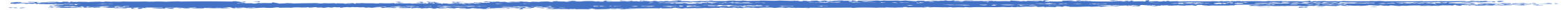 CONCLUSÕES: 

XXXXXXXXXXXXXX XXXXXXXXXXXXXX XXXXXXXXXXXXXX XXXXXXXXXXXXXX XXXXXXXXXXXXXX XXXXXXXXXXXXXX XXXXXXXXXXXXXX XXXXXXXXXXXXXX XXXXXXXXXXXXXX XXXXXXXXXXXXXX XXXXXXXXXXXXXX XXXXXXXXXXXXXX XXXXXXXXXXXXXX XXXXXXXXXXXXXX XXXXXXXXXXXXXX XXXXXXXXXXXXXX XXXXXXXXXXXXXX XXXXXXXXXXXXXX XXXXXXXXXXXXXX XXXXXXXXXXXXXX XXXXXXXXXXXXXX XXXXXXXXXXXXXX XXXXXXXXXXXXXX XXXXXXXXXXXXXX XXXXXXXXXXXXXX XXXXXXXXXXXXXX XXXXXXXXXXXXXX XXXXXXXXXXXXXX XXXXXXXXXXXXXX XXXXXXXXXXXXXX XXXXXXXXXXXXXX XXXXXXXXXXXXXX XXXXXXXXXXXXXX XXXXXXXXXXXXXX XXXXXXXXXXXXXX XXXXXXXXXXXXXX XXXXXXXXXXXXXX XXXXXXXXXXXXXX XXXXXXXXXXXXXX XXXXXXXXXXXXXX XXXXXXXXXXXXXX XXXXXXXXXXXXXX XXXXXXXXXXXXXX XXXXXXXXXXXXXX XXXXXXXXXXXXXX XXXXXXXXXXXXXX XXXXXXXXXXXXXX XXXXXXXXXXXXXX XXXXXXXXXXXXXX XXXXXXXXXXXXXX XXXXXXXXXXXXXX XXXXXXXXXXXXXX XXXXXXXXXXXXXX XXXXXXXXXXXXXX XXXXXXXXXXXXXX XXXXXXXXXXXXXX XXXXXXXXXXXXXX XXXXXXXXXXXXXX XXXXXXXXXXXXXX XXXXXXXXXXXXXX XXXXXXXXXXXXXX XXXXXXXXXXXXXX XXXXXXXXXXXXXX XXXXXXXXXXXXXX XXXXXXXXXXXXXX XXXXXXXXXXXXXX XXXXXXXXXXXXXX XXXXXXXXXXXXXX XXXXXXXXXXXXXX XXXXXXXXXXXXXX
REFERÊNCIAS: 

XXXXXXXXXXXXXX XXXXXXXXXXXXXX XXXXXXXXXXXXXX XXXXXXXXXXXXXX XXXXXXXXXXXXXX XXXXXXXXXXXXXX XXXXXXXXXXXXXX XXXXXXXXXXXXXX XXXXXXXXXXXXXX XXXXXXXXXXXXXX XXXXXXXXXXXXXX XXXXXXXXXXXXXX XXXXXXXXXXXXXX XXXXXXXXXXXXXX XXXXXXXXXXXXXX XXXXXXXXXXXXXX XXXXXXXXXXXXXX XXXXXXXXXXXXXX XXXXXXXXXXXXXX XXXXXXXXXXXXXX XXXXXXXXXXXXXX XXXXXXXXXXXXXX XXXXXXXXXXXXXX XXXXXXXXXXXXXX XXXXXXXXXXXXXX XXXXXXXXXXXXXX XXXXXXXXXXXXXX XXXXXXXXXXXXXX XXXXXXXXXXXXXX XXXXXXXXXXXXXX XXXXXXXXXXXXXX XXXXXXXXXXXXXX XXXXXXXXXXXXXX XXXXXXXXXXXXXX XXXXXXXXXXXXXX XXXXXXXXXXXXXX XXXXXXXXXXXXXX XXXXXXXXXXXXXX XXXXXXXXXXXXXX XXXXXXXXXXXXXX XXXXXXXXXXXXXX XXXXXXXXXXXXXX XXXXXXXXXXXXXX XXXXXXXXXXXXXX XXXXXXXXXXXXXX XXXXXXXXXXXXXX XXXXXXXXXXXXXX XXXXXXXXXXXXXX XXXXXXXXXXXXXX XXXXXXXXXXXXXX XXXXXXXXXXXXXX XXXXXXXXXXXXXX XXXXXXXXXXXXXX XXXXXXXXXXXXXX XXXXXXXXXXXXXX XXXXXXXXXXXXXX XXXXXXXXXXXXXX XXXXXXXXXXXXXX XXXXXXXXXXXXXX XXXXXXXXXXXXXX XXXXXXXXXXXXXX XXXXXXXXXXXXXX XXXXXXXXXXXXXX XXXXXXXXXXXXXX XXXXXXXXXXXXXX XXXXXXXXXXXXXX XXXXXXXXXXXXXX XXXXXXXXXXXXXX XXXXXXXXXXXXXX XXXXXXXXXXXXXX
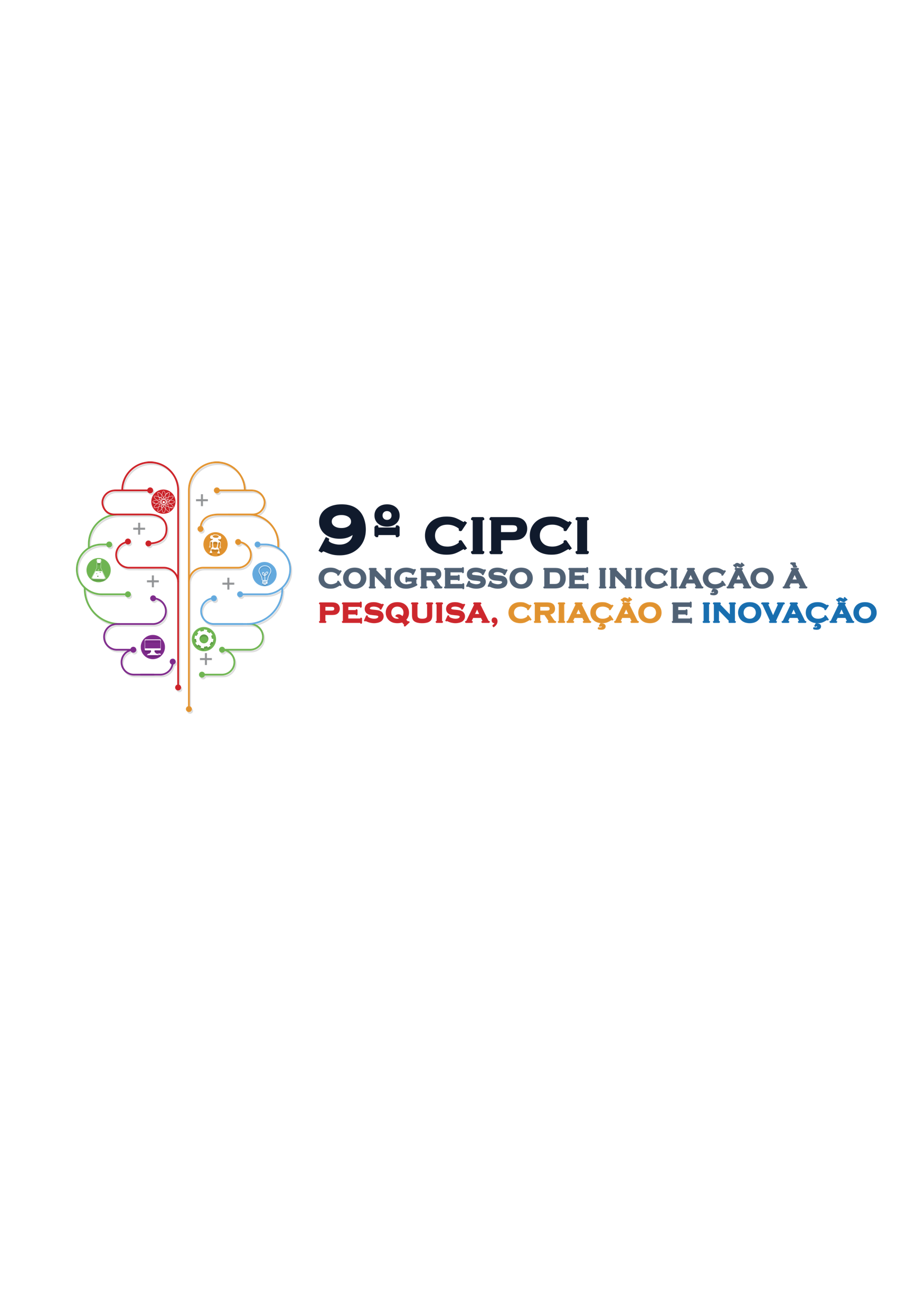 COTA DE BOLSA:
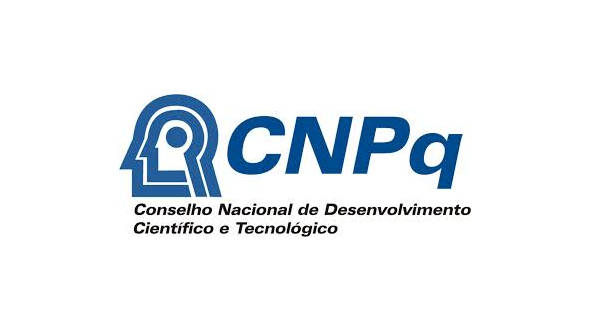 IMAGENS/FOTOS E ESQUEMAS
IMAGENS/FOTOS E ESQUEMAS
IMAGENS/FOTOS E ESQUEMAS
FOTO DO  APRESENTADOR
IMAGENS/FOTOS E ESQUEMAS
IMAGENS/FOTOS E ESQUEMAS
IMAGENS/FOTOS E ESQUEMAS
IMAGENS/FOTOS E ESQUEMAS
IMAGENS/FOTOS E ESQUEMAS
IMAGENS/FOTOS E ESQUEMAS
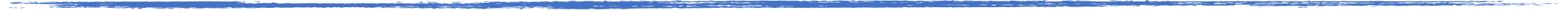 IMAGENS/FOTOS E ESQUEMAS
IMAGENS/FOTOS E ESQUEMAS
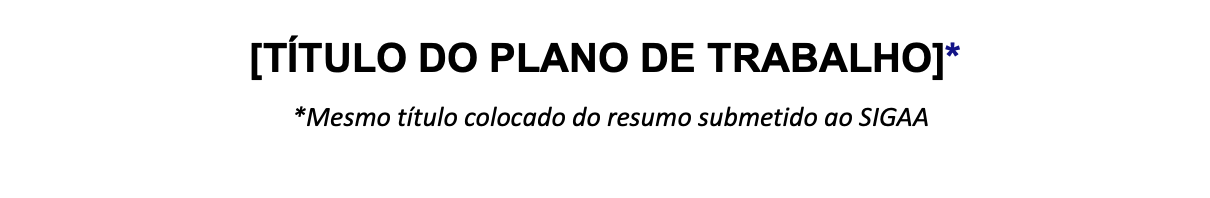 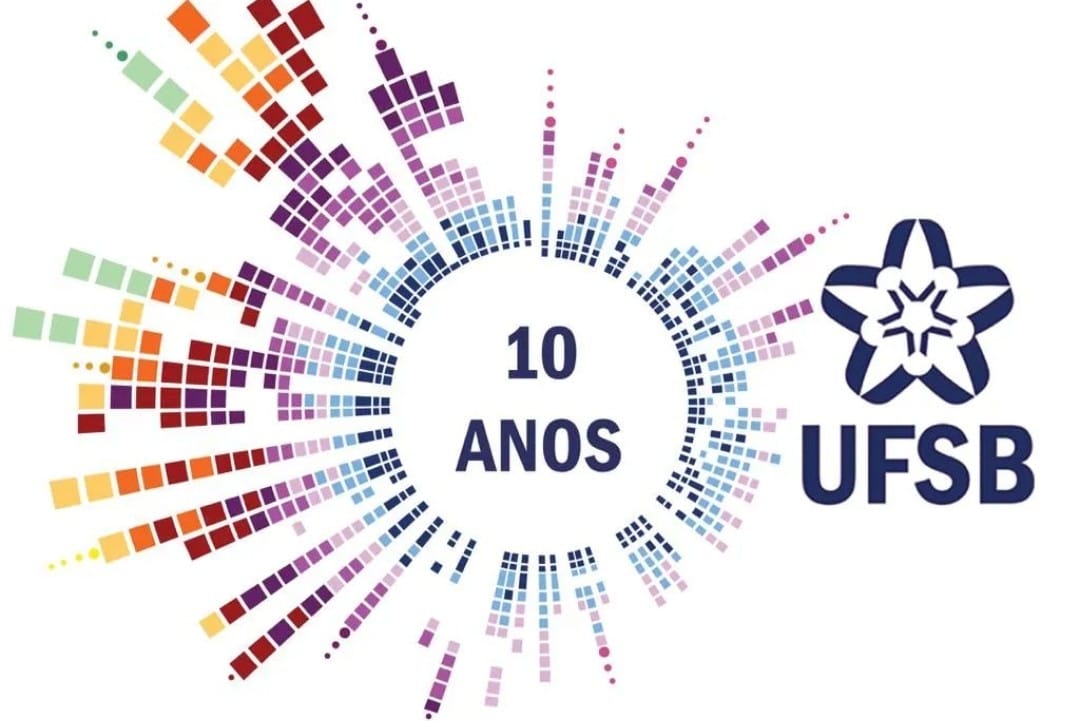 IMAGENS/FOTOS E ESQUEMAS
[Nome completo do/as autores/as com destaque para o nome do/a orientador/a]
VINCULAÇÃO DOS/AS AUTORES/AS
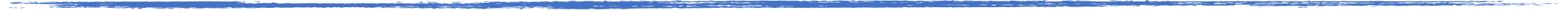 RESUMO: 

XXXXXXXXXXXXXX XXXXXXXXXXXXXX XXXXXXXXXXXXXX XXXXXXXXXXXXXX XXXXXXXXXXXXXX XXXXXXXXXXXXXX XXXXXXXXXXXXXX XXXXXXXXXXXXXX XXXXXXXXXXXXXX XXXXXXXXXXXXXX XXXXXXXXXXXXXX XXXXXXXXXXXXXX XXXXXXXXXXXXXX XXXXXXXXXXXXXX XXXXXXXXXXXXXX XXXXXXXXXXXXXX XXXXXXXXXXXXXX XXXXXXXXXXXXXX XXXXXXXXXXXXXX XXXXXXXXXXXXXX XXXXXXXXXXXXXX XXXXXXXXXXXXXX XXXXXXXXXXXXXX XXXXXXXXXXXXXX XXXXXXXXXXXXXX XXXXXXXXXXXXXX XXXXXXXXXXXXXX XXXXXXXXXXXXXX XXXXXXXXXXXXXX XXXXXXXXXXXXXX XXXXXXXXXXXXXX XXXXXXXXXXXXXX XXXXXXXXXXXXXX XXXXXXXXXXXXXX XXXXXXXXXXXXXX XXXXXXXXXXXXXX XXXXXXXXXXXXXX XXXXXXXXXXXXXX XXXXXXXXXXXXXX XXXXXXXXXXXXXX XXXXXXXXXXXXXX XXXXXXXXXXXXXX XXXXXXXXXXXXXX XXXXXXXXXXXXXX XXXXXXXXXXXXXX XXXXXXXXXXXXXX XXXXXXXXXXXXXX XXXXXXXXXXXXXX XXXXXXXXXXXXXX XXXXXXXXXXXXXX XXXXXXXXXXXXXX XXXXXXXXXXXXXX XXXXXXXXXXXXXX XXXXXXXXXXXXXX XXXXXXXXXXXXXX XXXXXXXXXXXXXX XXXXXXXXXXXXXX XXXXXXXXXXXXXX XXXXXXXXXXXXXX XXXXXXXXXXXXXX XXXXXXXXXXXXXX XXXXXXXXXXXXXX XXXXXXXXXXXXXX XXXXXXXXXXXXXX XXXXXXXXXXXXXX XXXXXXXXXXXXXX XXXXXXXXXXXXXX XXXXXXXXXXXXXX XXXXXXXXXXXXXX XXXXXXXXXXXXXX XXXXXXXXXXXXXX XXXXXXXXXXXXXX XXXXXXXXXXXXXX XXXXXXXXXXXXXX XXXXXXXXXXXXXX XXXXXXXXXXXXXX XXXXXXXXXXXXXX XXXXXXXXXXXXXX XXXXXXXXXXXXXX XXXXXXXXXXXXXX XXXXXXXXXXXXXX XXXXXXXXXXXXXX XXXXXXXXXXXXXX XXXXXXXXXXXXXX XXXXXXXXXXXXXX XXXXXXXXXXXXXX XXXXXXXXXXXXXX XXXXXXXXXXXXXX XXXXXXXXXXXXXX XXXXXXXXXXXXXX
XXXXXXXXXXXXXX XXXXXXXXXXXXXX XXXXXXXXXXXXXX XXXXXXXXXXXXXX XXXXXXXXXXXXXX XXXXXXXXXXXXXX XXXXXXXXXXXXXX XXXXXXXXXXXXXX XXXXXXXXXXXXXX XXXXXXXXXXXXXX XXXXXXXXXXXXXX XXXXXXXXXXXXXX XXXXXXXXXXXXXX XXXXXXXXXXXXXX XXXXXXXXXXXXXX
XXXXXXXXXXXXXX XXXXXXXXXXXXXX XXXXXXXXXXXXXX XXXXXXXXXXXXXX XXXXXXXXXXXXXX XXXXXXXXXXXXXX XXXXXXXXXXXXXX XXXXXXXXXXXXXX XXXXXXXXXXXXXX XXXXXXXXXXXXXX XXXXXXXXXXXXXX XXXXXXXXXXXXXX XXXXXXXXXXXXXX XXXXXXXXXXXXXX XXXXXXXXXXXXXX
XXXXXXXXXXXXXX XXXXXXXXXXXXXX XXXXXXXXXXXXXX XXXXXXXXXXXXXX XXXXXXXXXXXXXX XXXXXXXXXXXXXX XXXXXXXXXXXXXX XXXXXXXXXXXXXX XXXXXXXXXXXXXX XXXXXXXXXXXXXX XXXXXXXXXXXXXX XXXXXXXXXXXXXX XXXXXXXXXXXXXX XXXXXXXXXXXXXX XXXXXXXXXXXXXX
XXXXXXXXXXXXXX XXXXXXXXXXXXXX XXXXXXXXXXXXXX XXXXXXXXXXXXXX XXXXXXXXXXXXXX XXXXXXXXXXXXXX XXXXXXXXXXXXXX XXXXXXXXXXXXXX XXXXXXXXXXXXXX XXXXXXXXXXXXXX XXXXXXXXXXXXXX XXXXXXXXXXXXXX XXXXXXXXXXXXXX XXXXXXXXXXXXXX XXXXXXXXXXXXXX
XXXXXXXXXXXXXX XXXXXXXXXXXXXX XXXXXXXXXXXXXX XXXXXXXXXXXXXX XXXXXXXXXXXXXX XXXXXXXXXXXXXX XXXXXXXXXXXXXX XXXXXXXXXXXXXX XXXXXXXXXXXXXX XXXXXXXXXXXXXX XXXXXXXXXXXXXX XXXXXXXXXXXXXX XXXXXXXXXXXXXX XXXXXXXXXXXXXX XXXXXXXXXXXXXX
XXXXXXXXXXXXXX XXXXXXXXXXXXXX XXXXXXXXXXXXXX XXXXXXXXXXXXXX XXXXXXXXXXXXXX XXXXXXXXXXXXXX XXXXXXXXXXXXXX XXXXXXXXXXXXXX XXXXXXXXXXXXXX XXXXXXXXXXXXXX XXXXXXXXXXXXXX XXXXXXXXXXXXXX XXXXXXXXXXXXXX XXXXXXXXXXXXXX XXXXXXXXXXXXXX
XXXXXXXXXXXXXX XXXXXXXXXXXXXX XXXXXXXXXXXXXX XXXXXXXXXXXXXX XXXXXXXXXXXXXX XXXXXXXXXXXXXX XXXXXXXXXXXXXX XXXXXXXXXXXXXX XXXXXXXXXXXXXX XXXXXXXXXXXXXX XXXXXXXXXXXXXX XXXXXXXXXXXXXX XXXXXXXXXXXXXX XXXXXXXXXXXXXX XXXXXXXXXXXXXX
XXXXXXXXXXXXXX XXXXXXXXXXXXXX XXXXXXXXXXXXXX XXXXXXXXXXXXXX XXXXXXXXXXXXXX XXXXXXXXXXXXXX XXXXXXXXXXXXXX XXXXXXXXXXXXXX XXXXXXXXXXXXXX XXXXXXXXXXXXXX XXXXXXXXXXXXXX XXXXXXXXXXXXXX XXXXXXXXXXXXXX XXXXXXXXXXXXXX XXXXXXXXXXXXXX
XXXXXXXXXXXXXX XXXXXXXXXXXXXX XXXXXXXXXXXXXX XXXXXXXXXXXXXX XXXXXXXXXXXXXX XXXXXXXXXXXXXX XXXXXXXXXXXXXX XXXXXXXXXXXXXX XXXXXXXXXXXXXX XXXXXXXXXXXXXX XXXXXXXXXXXXXX XXXXXXXXXXXXXX XXXXXXXXXXXXXX XXXXXXXXXXXXXX XXXXXXXXXXXXXX
8º CIPCI - CONGRESSO DE INICIAÇÃO À PESQUISA, CRIAÇÃO E INOVAÇÃO
8ª SNCT - SEMANA NACIONAL DE CIÊNCIA E TECNOLOGIA
INTRODUÇÃO/CONTEXTUALIZAÇÃO: 

XXXXXXXXXXXXXX XXXXXXXXXXXXXX XXXXXXXXXXXXXX XXXXXXXXXXXXXX XXXXXXXXXXXXXX XXXXXXXXXXXXXX XXXXXXXXXXXXXX XXXXXXXXXXXXXX XXXXXXXXXXXXXX XXXXXXXXXXXXXX XXXXXXXXXXXXXX XXXXXXXXXXXXXX XXXXXXXXXXXXXX XXXXXXXXXXXXXX XXXXXXXXXXXXXX XXXXXXXXXXXXXX XXXXXXXXXXXXXX XXXXXXXXXXXXXX XXXXXXXXXXXXXX XXXXXXXXXXXXXX XXXXXXXXXXXXXX XXXXXXXXXXXXXX XXXXXXXXXXXXXX XXXXXXXXXXXXXX XXXXXXXXXXXXXX XXXXXXXXXXXXXX XXXXXXXXXXXXXX XXXXXXXXXXXXXX XXXXXXXXXXXXXX XXXXXXXXXXXXXX XXXXXXXXXXXXXX XXXXXXXXXXXXXX XXXXXXXXXXXXXX XXXXXXXXXXXXXX XXXXXXXXXXXXXX XXXXXXXXXXXXXX XXXXXXXXXXXXXX XXXXXXXXXXXXXX XXXXXXXXXXXXXX XXXXXXXXXXXXXX XXXXXXXXXXXXXX XXXXXXXXXXXXXX XXXXXXXXXXXXXX XXXXXXXXXXXXXX XXXXXXXXXXXXXX XXXXXXXXXXXXXX XXXXXXXXXXXXXX XXXXXXXXXXXXXX XXXXXXXXXXXXXX XXXXXXXXXXXXXX XXXXXXXXXXXXXX XXXXXXXXXXXXXX XXXXXXXXXXXXXX XXXXXXXXXXXXXX XXXXXXXXXXXXXX XXXXXXXXXXXXXX XXXXXXXXXXXXXX XXXXXXXXXXXXXX XXXXXXXXXXXXXX XXXXXXXXXXXXXX XXXXXXXXXXXXXX XXXXXXXXXXXXXX XXXXXXXXXXXXXX XXXXXXXXXXXXXX XXXXXXXXXXXXXX XXXXXXXXXXXXXX XXXXXXXXXXXXXX XXXXXXXXXXXXXX XXXXXXXXXXXXXX XXXXXXXXXXXXXX
RESULTADOS: 

XXXXXXXXXXXXXX XXXXXXXXXXXXXX XXXXXXXXXXXXXX XXXXXXXXXXXXXX XXXXXXXXXXXXXX XXXXXXXXXXXXXX XXXXXXXXXXXXXX XXXXXXXXXXXXXX XXXXXXXXXXXXXX XXXXXXXXXXXXXX XXXXXXXXXXXXXX XXXXXXXXXXXXXX XXXXXXXXXXXXXX XXXXXXXXXXXXXX XXXXXXXXXXXXXX XXXXXXXXXXXXXX XXXXXXXXXXXXXX XXXXXXXXXXXXXX XXXXXXXXXXXXXX XXXXXXXXXXXXXX XXXXXXXXXXXXXX XXXXXXXXXXXXXX XXXXXXXXXXXXXX XXXXXXXXXXXXXX XXXXXXXXXXXXXX XXXXXXXXXXXXXX XXXXXXXXXXXXXX XXXXXXXXXXXXXX XXXXXXXXXXXXXX XXXXXXXXXXXXXX XXXXXXXXXXXXXX XXXXXXXXXXXXXX XXXXXXXXXXXXXX XXXXXXXXXXXXXX XXXXXXXXXXXXXX XXXXXXXXXXXXXX XXXXXXXXXXXXXX XXXXXXXXXXXXXX XXXXXXXXXXXXXX XXXXXXXXXXXXXX XXXXXXXXXXXXXX XXXXXXXXXXXXXX XXXXXXXXXXXXXX XXXXXXXXXXXXXX XXXXXXXXXXXXXX XXXXXXXXXXXXXX XXXXXXXXXXXXXX XXXXXXXXXXXXXX XXXXXXXXXXXXXX XXXXXXXXXXXXXX XXXXXXXXXXXXXX XXXXXXXXXXXXXX XXXXXXXXXXXXXX XXXXXXXXXXXXXX XXXXXXXXXXXXXX XXXXXXXXXXXXXX XXXXXXXXXXXXXX XXXXXXXXXXXXXX XXXXXXXXXXXXXX XXXXXXXXXXXXXX XXXXXXXXXXXXXX XXXXXXXXXXXXXX XXXXXXXXXXXXXX XXXXXXXXXXXXXX XXXXXXXXXXXXXX XXXXXXXXXXXXXX XXXXXXXXXXXXXX XXXXXXXXXXXXXX XXXXXXXXXXXXXX XXXXXXXXXXXXXX
OBJETIVOS: 

XXXXXXXXXXXXXX XXXXXXXXXXXXXX XXXXXXXXXXXXXX XXXXXXXXXXXXXX XXXXXXXXXXXXXX XXXXXXXXXXXXXX XXXXXXXXXXXXXX XXXXXXXXXXXXXX XXXXXXXXXXXXXX XXXXXXXXXXXXXX XXXXXXXXXXXXXX XXXXXXXXXXXXXX XXXXXXXXXXXXXX XXXXXXXXXXXXXX XXXXXXXXXXXXXX XXXXXXXXXXXXXX XXXXXXXXXXXXXX XXXXXXXXXXXXXX XXXXXXXXXXXXXX XXXXXXXXXXXXXX XXXXXXXXXXXXXX XXXXXXXXXXXXXX XXXXXXXXXXXXXX XXXXXXXXXXXXXX XXXXXXXXXXXXXX XXXXXXXXXXXXXX XXXXXXXXXXXXXX XXXXXXXXXXXXXX XXXXXXXXXXXXXX XXXXXXXXXXXXXX XXXXXXXXXXXXXX XXXXXXXXXXXXXX XXXXXXXXXXXXXX XXXXXXXXXXXXXX XXXXXXXXXXXXXX XXXXXXXXXXXXXX XXXXXXXXXXXXXX XXXXXXXXXXXXXX XXXXXXXXXXXXXX XXXXXXXXXXXXXX XXXXXXXXXXXXXX XXXXXXXXXXXXXX XXXXXXXXXXXXXX XXXXXXXXXXXXXX XXXXXXXXXXXXXX XXXXXXXXXXXXXX XXXXXXXXXXXXXX XXXXXXXXXXXXXX XXXXXXXXXXXXXX XXXXXXXXXXXXXX XXXXXXXXXXXXXX XXXXXXXXXXXXXX XXXXXXXXXXXXXX XXXXXXXXXXXXXX XXXXXXXXXXXXXX XXXXXXXXXXXXXX XXXXXXXXXXXXXX XXXXXXXXXXXXXX XXXXXXXXXXXXXX XXXXXXXXXXXXXX XXXXXXXXXXXXXX XXXXXXXXXXXXXX XXXXXXXXXXXXXX XXXXXXXXXXXXXX XXXXXXXXXXXXXX XXXXXXXXXXXXXX XXXXXXXXXXXXXX XXXXXXXXXXXXXX XXXXXXXXXXXXXX XXXXXXXXXXXXXX
MATERIAL E MÉTODOS: 

XXXXXXXXXXXXXX XXXXXXXXXXXXXX XXXXXXXXXXXXXX XXXXXXXXXXXXXX XXXXXXXXXXXXXX XXXXXXXXXXXXXX XXXXXXXXXXXXXX XXXXXXXXXXXXXX XXXXXXXXXXXXXX XXXXXXXXXXXXXX XXXXXXXXXXXXXX XXXXXXXXXXXXXX XXXXXXXXXXXXXX XXXXXXXXXXXXXX XXXXXXXXXXXXXX XXXXXXXXXXXXXX XXXXXXXXXXXXXX XXXXXXXXXXXXXX XXXXXXXXXXXXXX XXXXXXXXXXXXXX XXXXXXXXXXXXXX XXXXXXXXXXXXXX XXXXXXXXXXXXXX XXXXXXXXXXXXXX XXXXXXXXXXXXXX XXXXXXXXXXXXXX XXXXXXXXXXXXXX XXXXXXXXXXXXXX XXXXXXXXXXXXXX XXXXXXXXXXXXXX XXXXXXXXXXXXXX XXXXXXXXXXXXXX XXXXXXXXXXXXXX XXXXXXXXXXXXXX XXXXXXXXXXXXXX XXXXXXXXXXXXXX XXXXXXXXXXXXXX XXXXXXXXXXXXXX XXXXXXXXXXXXXX XXXXXXXXXXXXXX XXXXXXXXXXXXXX XXXXXXXXXXXXXX XXXXXXXXXXXXXX XXXXXXXXXXXXXX XXXXXXXXXXXXXX XXXXXXXXXXXXXX XXXXXXXXXXXXXX XXXXXXXXXXXXXX XXXXXXXXXXXXXX XXXXXXXXXXXXXX XXXXXXXXXXXXXX XXXXXXXXXXXXXX XXXXXXXXXXXXXX XXXXXXXXXXXXXX XXXXXXXXXXXXXX XXXXXXXXXXXXXX XXXXXXXXXXXXXX XXXXXXXXXXXXXX XXXXXXXXXXXXXX XXXXXXXXXXXXXX XXXXXXXXXXXXXX XXXXXXXXXXXXXX XXXXXXXXXXXXXX XXXXXXXXXXXXXX XXXXXXXXXXXXXX XXXXXXXXXXXXXX XXXXXXXXXXXXXX XXXXXXXXXXXXXX XXXXXXXXXXXXXX XXXXXXXXXXXXXX
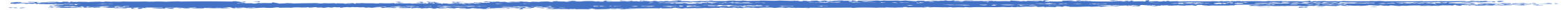 CONCLUSÕES: 

XXXXXXXXXXXXXX XXXXXXXXXXXXXX XXXXXXXXXXXXXX XXXXXXXXXXXXXX XXXXXXXXXXXXXX XXXXXXXXXXXXXX XXXXXXXXXXXXXX XXXXXXXXXXXXXX XXXXXXXXXXXXXX XXXXXXXXXXXXXX XXXXXXXXXXXXXX XXXXXXXXXXXXXX XXXXXXXXXXXXXX XXXXXXXXXXXXXX XXXXXXXXXXXXXX XXXXXXXXXXXXXX XXXXXXXXXXXXXX XXXXXXXXXXXXXX XXXXXXXXXXXXXX XXXXXXXXXXXXXX XXXXXXXXXXXXXX XXXXXXXXXXXXXX XXXXXXXXXXXXXX XXXXXXXXXXXXXX XXXXXXXXXXXXXX XXXXXXXXXXXXXX XXXXXXXXXXXXXX XXXXXXXXXXXXXX XXXXXXXXXXXXXX XXXXXXXXXXXXXX XXXXXXXXXXXXXX XXXXXXXXXXXXXX XXXXXXXXXXXXXX XXXXXXXXXXXXXX XXXXXXXXXXXXXX XXXXXXXXXXXXXX XXXXXXXXXXXXXX XXXXXXXXXXXXXX XXXXXXXXXXXXXX XXXXXXXXXXXXXX XXXXXXXXXXXXXX XXXXXXXXXXXXXX XXXXXXXXXXXXXX XXXXXXXXXXXXXX XXXXXXXXXXXXXX XXXXXXXXXXXXXX XXXXXXXXXXXXXX XXXXXXXXXXXXXX XXXXXXXXXXXXXX XXXXXXXXXXXXXX XXXXXXXXXXXXXX XXXXXXXXXXXXXX XXXXXXXXXXXXXX XXXXXXXXXXXXXX XXXXXXXXXXXXXX XXXXXXXXXXXXXX XXXXXXXXXXXXXX XXXXXXXXXXXXXX XXXXXXXXXXXXXX XXXXXXXXXXXXXX XXXXXXXXXXXXXX XXXXXXXXXXXXXX XXXXXXXXXXXXXX XXXXXXXXXXXXXX XXXXXXXXXXXXXX XXXXXXXXXXXXXX XXXXXXXXXXXXXX XXXXXXXXXXXXXX XXXXXXXXXXXXXX XXXXXXXXXXXXXX
REFERÊNCIAS: 

XXXXXXXXXXXXXX XXXXXXXXXXXXXX XXXXXXXXXXXXXX XXXXXXXXXXXXXX XXXXXXXXXXXXXX XXXXXXXXXXXXXX XXXXXXXXXXXXXX XXXXXXXXXXXXXX XXXXXXXXXXXXXX XXXXXXXXXXXXXX XXXXXXXXXXXXXX XXXXXXXXXXXXXX XXXXXXXXXXXXXX XXXXXXXXXXXXXX XXXXXXXXXXXXXX XXXXXXXXXXXXXX XXXXXXXXXXXXXX XXXXXXXXXXXXXX XXXXXXXXXXXXXX XXXXXXXXXXXXXX XXXXXXXXXXXXXX XXXXXXXXXXXXXX XXXXXXXXXXXXXX XXXXXXXXXXXXXX XXXXXXXXXXXXXX XXXXXXXXXXXXXX XXXXXXXXXXXXXX XXXXXXXXXXXXXX XXXXXXXXXXXXXX XXXXXXXXXXXXXX XXXXXXXXXXXXXX XXXXXXXXXXXXXX XXXXXXXXXXXXXX XXXXXXXXXXXXXX XXXXXXXXXXXXXX XXXXXXXXXXXXXX XXXXXXXXXXXXXX XXXXXXXXXXXXXX XXXXXXXXXXXXXX XXXXXXXXXXXXXX XXXXXXXXXXXXXX XXXXXXXXXXXXXX XXXXXXXXXXXXXX XXXXXXXXXXXXXX XXXXXXXXXXXXXX XXXXXXXXXXXXXX XXXXXXXXXXXXXX XXXXXXXXXXXXXX XXXXXXXXXXXXXX XXXXXXXXXXXXXX XXXXXXXXXXXXXX XXXXXXXXXXXXXX XXXXXXXXXXXXXX XXXXXXXXXXXXXX XXXXXXXXXXXXXX XXXXXXXXXXXXXX XXXXXXXXXXXXXX XXXXXXXXXXXXXX XXXXXXXXXXXXXX XXXXXXXXXXXXXX XXXXXXXXXXXXXX XXXXXXXXXXXXXX XXXXXXXXXXXXXX XXXXXXXXXXXXXX XXXXXXXXXXXXXX XXXXXXXXXXXXXX XXXXXXXXXXXXXX XXXXXXXXXXXXXX XXXXXXXXXXXXXX XXXXXXXXXXXXXX